HOORAY HOORAY FRIDAY
Fri 15：00-19:00
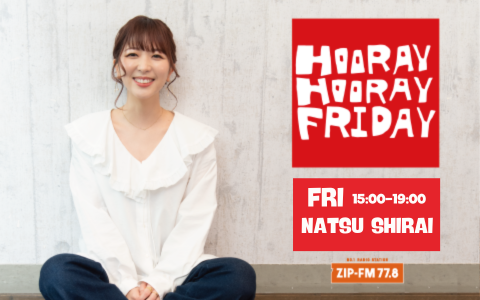